MSBO Municipal Market UpdatePFM Financial Advisors LLC
November 10th  ,2023
PFM Financial Advisors LLC
pfm.com
All data as of 9/8/2022 unless otherwise noted
Michigan Municipal Bond/Note Sales
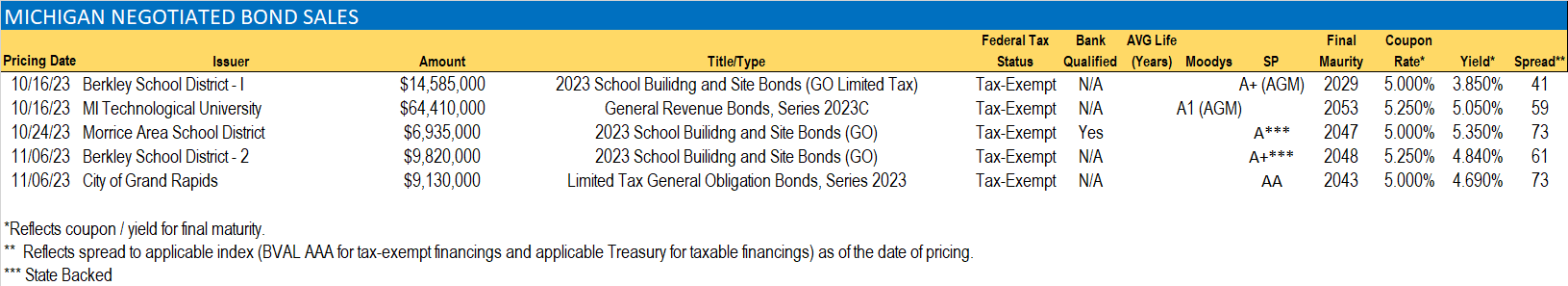 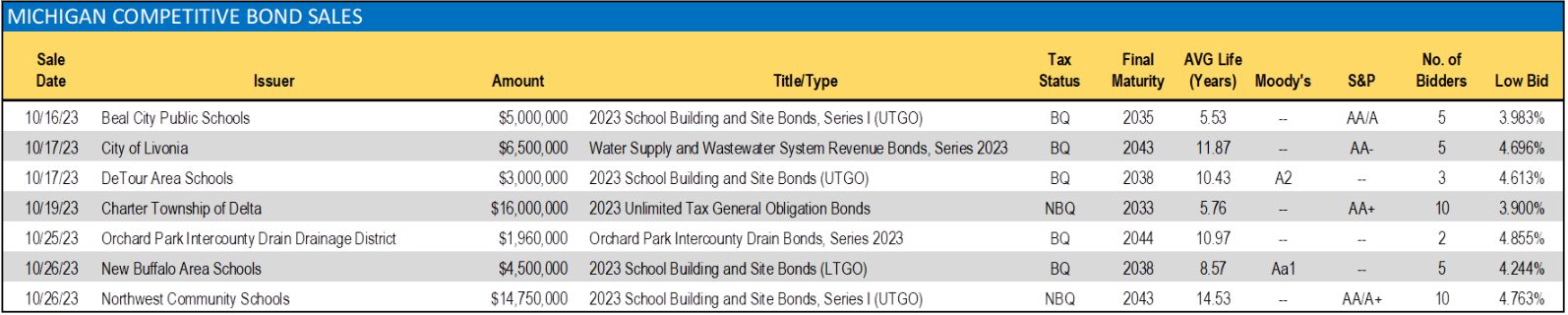 Source: Bloomberg and Thomson Reuters
Disclosures
ABOUT PFM
PFM is the marketing name for a group of affiliated companies providing a range of services. All services are provided through separate agreements with each company. This material is for general information purposes only and is not intended to provide specific advice or a specific recommendation.
Financial advisory services are provided by PFM Financial Advisors LLC and Public Financial Management, Inc. Both are registered municipal advisors with the Securities and Exchange Commission (SEC) and the Municipal Securities Rulemaking Board (MSRB) under the Dodd-Frank Act of 2010. Investment advisory services are provided by PFM Asset Management LLC which is registered with the SEC under the Investment Advisers Act of 1940. Swap advisory services are provided by PFM Swap Advisors LLC which is registered as a municipal advisor with both the MSRB and SEC under the Dodd-Frank Act of 2010, and as a commodity trading advisor with the Commodity Futures Trading Commission. Additional applicable regulatory information is available upon request.
Consulting services are provided through PFM Group Consulting LLC. Institutional purchasing card services are provided through PFM Financial Services LLC. PFM’s financial modelling platform for strategic forecasting is provided through PFM Solutions LLC.
For more information regarding PFM’s services or entities, please visit www.pfm.com.